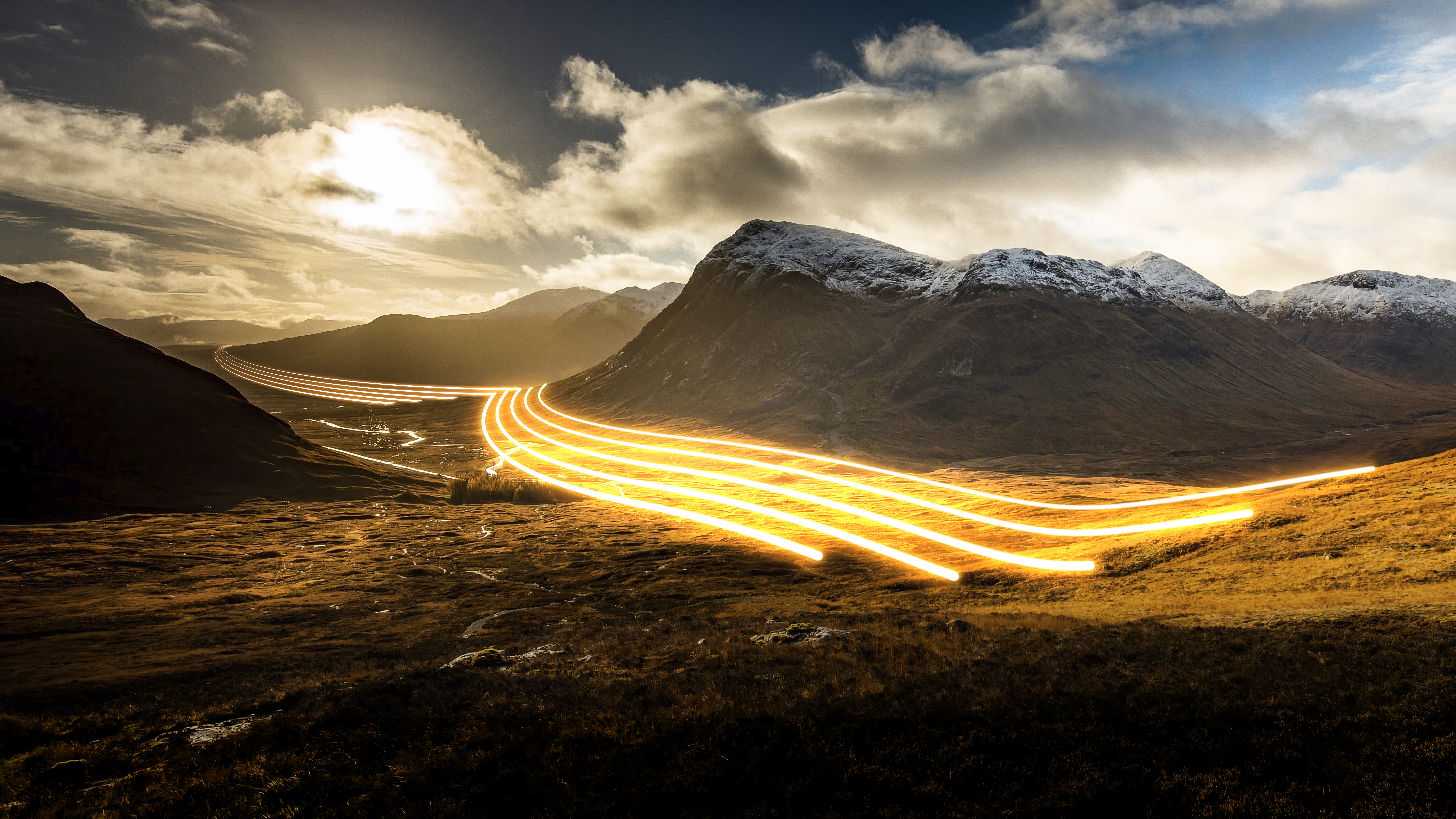 Balancing Reserve – Call for Input
May 2023
Background
This slide pack contains supporting information for the Balancing Reserve call for input.

We proposed a new ancillary service called Balancing Reserve (BR) because we identified it could provide potential system balancing cost efficiencies.  The service provides a market incentive, which is not currently present, for plant selling in the wholesale market to also offer capacity to the ESO day ahead to meet reserve requirements.  Balancing costs have risen significantly in the last four years, from £1.3b in 19/20 to £4.2bn in 22/23.  In this context, Balancing Reserve presents a significant opportunity for us to reduce balancing costs, which in turn reduces the impact of these high costs on end consumers.

Whilst Ofgem commended our intent to prioritise development of a service which could reduce balancing costs, they had significant concerns with our proposed approach, particularly related to barriers to entry for small flexible providers and concerns whether our cap on reimbursement was a sufficiently powerful deterrent, which led them to reject the service.
How to get involved
This slide pack contains our additional work since the Ofgem decision.  During this time, we have been developing BR further to remove barriers to entry for potential service providers and would greatly value feedback.  
Specific areas are brought out in the green boxes at the bottom of each slide, however please do bring to our attention anything else that you would like to highlight.  
Please provide feedback using the ‘call for input response pro forma’ attached to the email to  box.futureofbalancingservices@nationalgrideso.com by Friday 26 May 2023. 
Alternatively we are able to arrange calls to discuss your thoughts - if you would prefer to do this please contact vicci.page@nationalgrideso.com 
We will run a webinar on Tuesday 13th June at 2pm (invites will be sent nearer the time) summarising the responses and to talk about next steps.
Call for input: Example showing the location and format of call for input prompts.
Balancing Reserve: The journey so far
Industry webinar (22/11)
We ran a webinar to update industry. The materials can be found here.
Onboarding webinar (07/02)
We ran a webinar to support onboarding for BR. The materials can be found here.
Cost benefit analysis
Detailed cost benefit
(partnered with LCP)
Initial service design
Ofgem rejection (08/03)
Further service design
Refine design
IT solution analysis
Industry webinar (20/10)
We ran a webinar to seek industry feedback on the initial service design. The materials can be found here.
Refine design
Art 18 consultation
Industry 1-2-1s
ESO IT development
Ofgem engagement
Call for input: Please tell us about your experience of Balancing Reserve so far. How could we improve as we continue to develop the service?
Ofgem Rejection Feedback: Barriers to entry for small flexible providers
Following Ofgem’s concern about barriers to entry for small flexible providers, we are proposing to reduce the minimum bid size to 1 MW.
This improvement is made possible by enhancements to the Control Room multi-dispatch tools, along with new functionality which will be delivered through the Open Balancing Platform (OBP). This functionality increases our ability to dispatch smaller units efficiently. 
Any potential go live date for BR is not likely to be until 2024 which enables BR to align with the OBP development due in December 2023.
Reducing the minimum bid size from 50MW to 1MW means that other consequential changes are needed to the BR service design to ensure it continues to meet the system requirement.  These are detailed in the following three slides.
Call for input: Do you identify any other barriers to entry for small flexible providers in the BR service design? If so, please provide more information.
Further Service Considerations: Dispatch flexibility
A key requirement of balancing reserve is the ability of BR providers to be able to dispatch flexibly.  Reducing the minimum bid size to 1MW means that the following rule changes are needed to ensure that this system requirement is still met with the smaller bid size:
Being able to deliver MFR at FPN and at any MW between FPN and full contracted output in accordance with a Mandatory Service Agreement (MSA) or commercial equivalent to which the Registered BR Participant is a party.
BR dispatch is not limited by Notice to Deviate from Zero (NDZ) / Stable Export Limit (SEL) / Stable Import Limit (SIL) / Minimum Non-Zero Time (MNZT) / Minimum Zero Time (MZT) parameters.
BR must be capable of being dispatched to each integer MW value from PN to full contracted delivery at 1 minute time interval.
BR dispatch may only be limited by Notice to Offer (NTO), Notice to Bid (NTB), Ramp Up Rate Export (RURE), Ramp Down Rate Export (RDRE), Ramp Up Rate Import (RURI), Ramp Down Rate Import (RDRI) parameters.
Call for input: Do you agree with these changes? If not, please provide more information.
Further Service Considerations: Ramp rates / time to full delivery
Our previous proposal had a minimum ramp rate requirement of 10MW/min (which was amended from 15MW/min based on industry feedback from the October webinar). 
It is not clear that this requirement is still suitable as we drop the minimum bid size to 1MW.  There is a risk that it is too quick for smaller providers, and there is a risk that a few large, slower providers might fulfil our reserve requirement, but provide little flexibility for the control room.  Further 10MW/min expects units to ramp faster than Quick Reserve or even Primary Response, e.g. a 1MW unit would need to achieve full capacity in 6 seconds.
Therefore we are currently considering two different options to mitigate this risk and would welcome feedback on the two approaches.
Call for input: Please provide your views on this topic and if possible, include examples of how your asset would be impacted.
Further Service Considerations: Bid curtailment rules
Our previous proposal allowed all bids to be “curtailable” to 50MW. This means that a BR unit could be partially accepted for any volume between the full bid volume and 50MW. We are currently considering the different options below and would welcome feedback.
Non-curtailable
10MW bid
Continue with 50MW minimum contract size, all bids are fully curtailable above this level. Any bids ≤50MW are non-curtailable.
Curtailable
50MW bid
100MW bid
All bids have to be fully curtailable.
500MW bid
All bids have X% of the bid volume as non-curtailable. (e.g. 25% non-curtailable)
Non-curtailable
10MW bid
Curtailable
50MW bid
100MW bid
User defined curtailment.
500MW bid
Call for input: Which proposal do you prefer? If you have alternative proposals, please provide details.
[Speaker Notes: Eleanor]
Ofgem Rejection Feedback: Cap on reimbursement
Ofgem was concerned that our £250,000 cap on reimbursement was not high enough and needs to be a sufficiently high deterrent so that providers do not take advantage of a change in market conditions between the day-ahead auction for BR capacity and real time which would negate the benefit of the service without providing commercial detriment to providers.
Therefore we are proposing to change the liability penalty to £10,000 per MW of contracted capacity not provided, per BR Unit, per settlement period.
This ensures that the cap on reimbursement scales appropriately and is a sufficiently high deterrent for both large and small units if there is a change in market conditions.
Call for input: Do you agree with this change? If not, please provide more information.
Consultation Feedback: Defining headroom for PPMs
We received feedback through the Article 18 consultation process that the definition of headroom for Power Park Modules (PPMs) for the purpose of performance monitoring needed to be revised following the changes to the definition of Maximum Export Limit (MEL) introduced through Code Modifications GC0063 and CMP314.
Old Definition
New Definition
Available unit headroom must be greater than contracted capacity, where headroom is defined as MEL – FPN.

Positive Balancing Reserve
MEL – FPN ≥ contracted capacity 
[for all units with PN ≥ 0 or who can flow through 0]

Where FPN = Final Physical Notification
Where contracted BR units are PPMs the reference to MEL is replaced by Power Available (PA).


Positive Balancing Reserve
PA – FPN ≥ contracted capacity 
[for all PPMs with PN ≥ 0 or who can flow through 0]

This approach encourages accurate FPN submissions to improve operational visibility of reserve units.
Call for input: Do you agree with this change? If not, please provide more information.
Consultation Feedback: Auction Timings
We received feedback through the Article 18 consultation process that the proposed Auction Results Time of 09:00 didn’t allow sufficient time for market participants to prepare and submit their bids for the GB DA energy auctions, the first of which runs at 09:20.
It is important to the principle of BR to complete the auction before the DA energy auction to move scarcity signals from away from BM timescales and allow the wholesale market to resolve demand and supply imbalances inclusive of ESO’s reserve requirement.
We therefore propose to move the Auction Gate Closure time back by 15 minutes and aim to publish the results by 08:45 to give the market more time to react.
Call for input: Do you agree with this change? If not, please provide more information.
Please send feedback using  the ‘Call for input response pro forma’ attached to the email to  box.futureofbalancingservices@nationalgrideso.com by Friday 26 May 2023. Alternatively we are able to arrange calls to discuss your thoughts - if you would prefer to do this please contact vicci.page@nationalgrideso.com